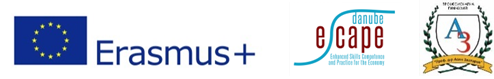 Bulgarian and imported fruit and vegetables
PREPARED by:

Kristian, Ivailo and  Teodor

Profesionalna gimnazia Asen Zlatarov - Vidin
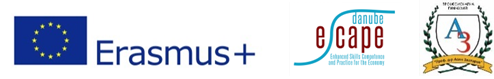 Cucumbers
Local-The price for one kg: 2,60 lv








Imported from Greece-
    The price for one kg: 1,80 lv
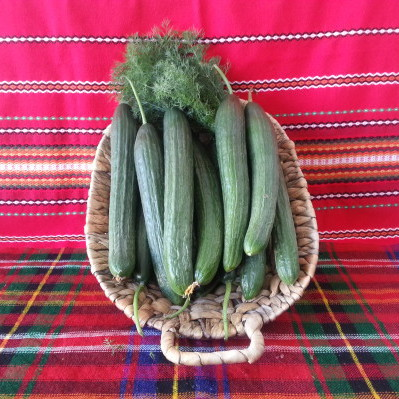 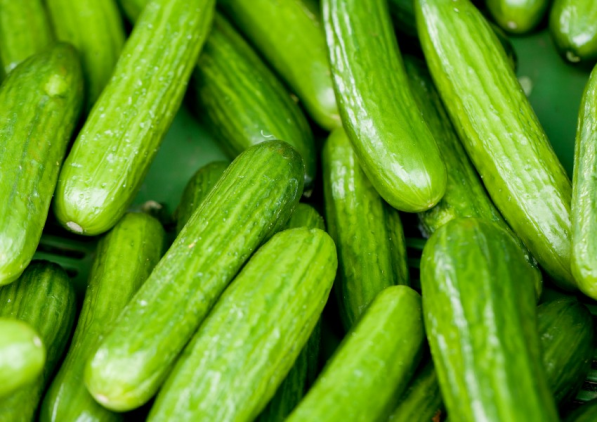 Tomatoes
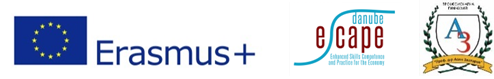 Local-The price for one kg: 2,80 lv








Imported from Macedonia -
    The price for one kg: 1,80 lv
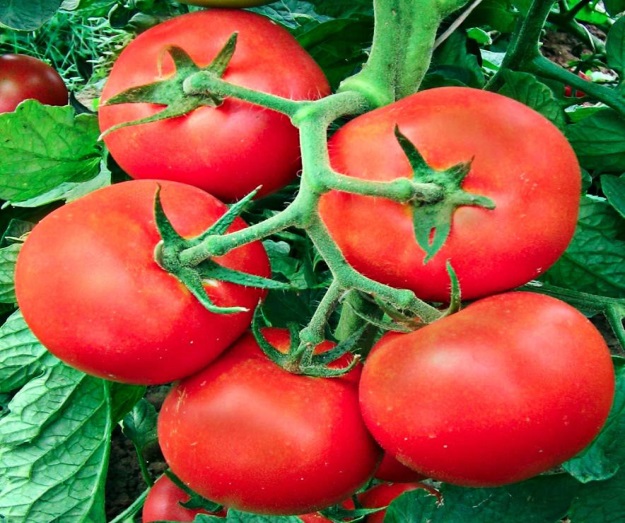 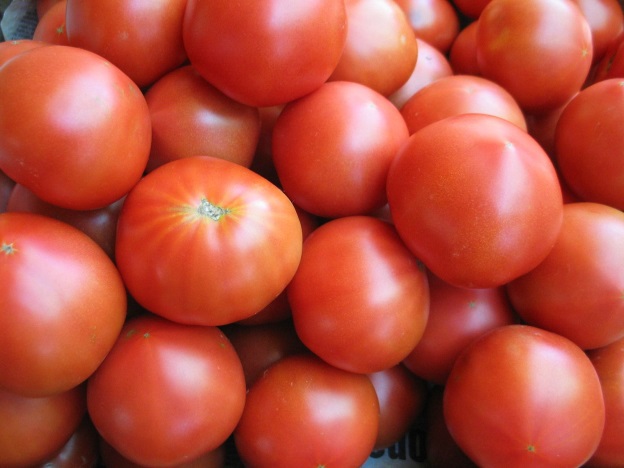 Potatoes
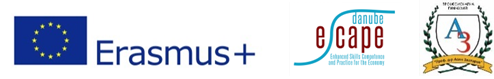 Local-The price for one kg: 1,10 lv








Imported from Germany-
    The price for one kg: 0,89 lv
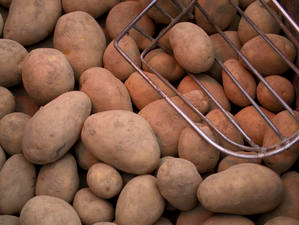 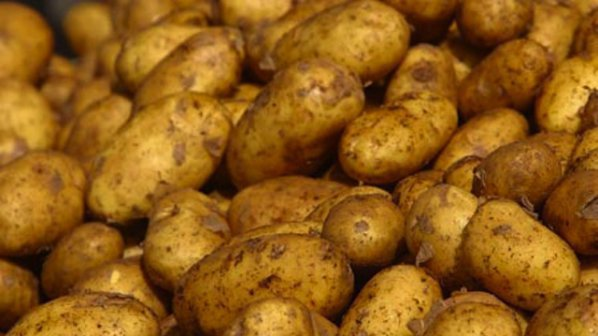 Apples
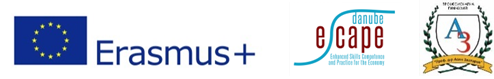 Local - The price for one kg: 1,40 lv








Imported from Greece-
    The price for one kg: 1,20 lv
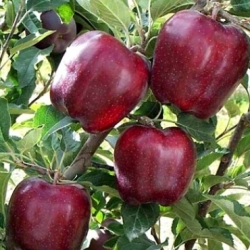 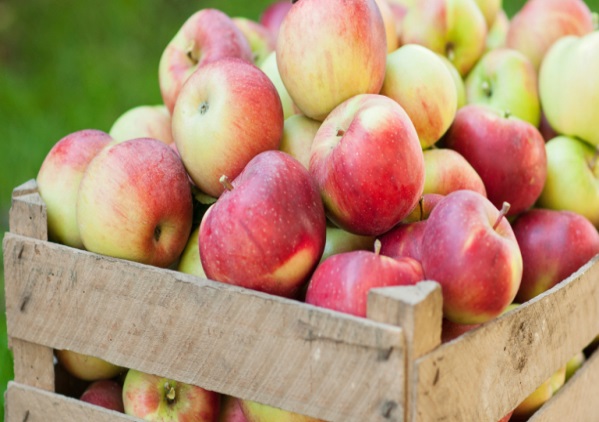 Pears
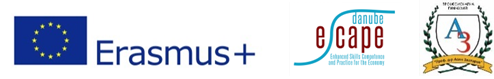 Local - The price for one kg: 4,00 lv








Imported from Greece-
    The price for one kg: 2,80 lv
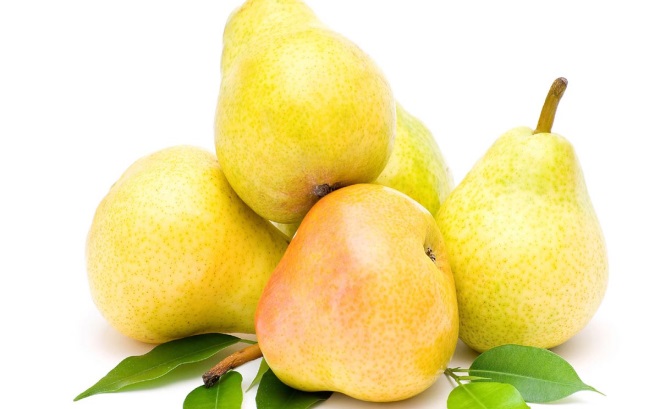 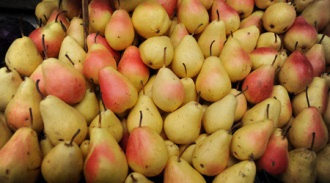 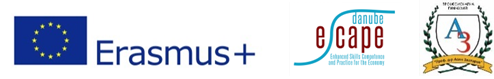 On Bulgarian market there are:

Tomatoes from Spain - 
   0.75 – 0.89 euros , 
Cabbage from Macedonia - 
    0.24 euros , 
Red peppers from Albania – 
    0.89 euros, 
Pumpkins from Serbia – 
    0.17 euros,  
Apples from Poland – 
    between 0.23 or 0.35 euros per kg.
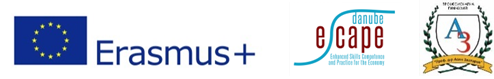 Bulgarians buy imported fruit and vegetables that are grown artificially, but at this point Bulgarian production is naturally grown and environmentally friendly.
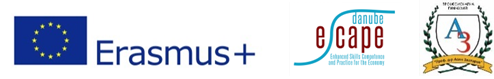 Actual prices of Bulgarian Stock Exchange:


http://novataborsa.com/borsa/market
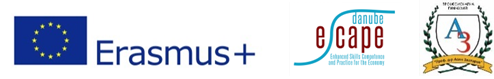 THANK YOU FOR YOUR ATTENTION